WorkshopDiretores e Coordenadores Pedagógicos das Escolas Judiciais e de Magistratura
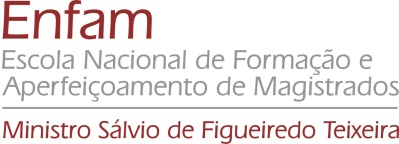 Escola Superior da Magistratura de Mato Grosso – ESMAGIS-MT
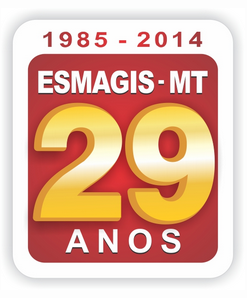 1
Escola Superior da Magistratura de Mato Grosso – ESMAGIS-MT  - Coordenador João Luiz Bettini de Albuquerque Lins – esmagis@tjmt.jus.br
WorkshopDiretores e Coordenadores Pedagógicos das Escolas Judiciais e de Magistratura
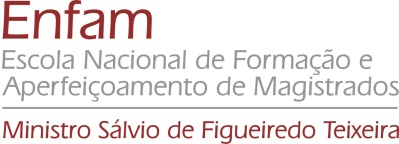 1. TURMAS JÁ REALIZADAS

- 2007: Curso realizado após a Posse dos Magistrados, com 03 (três) participantes e duração de 03 (três) meses;

- 2012: O Curso de Formação Inicial para Ingresso na Carreira da Magistratura teve 53 (cinquenta e três) participantes, sendo que 48 (quarenta e oito) foram empossados.
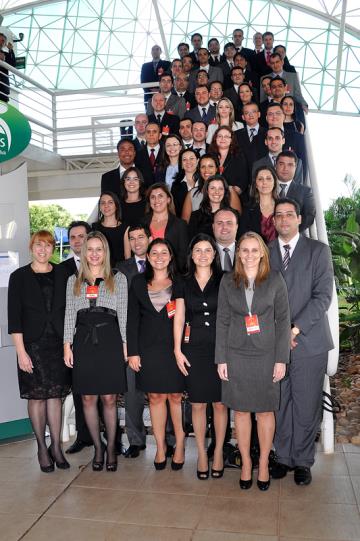 2
Escola Superior da Magistratura de Mato Grosso – ESMAGIS-MT  - Coordenador João Luiz Bettini de Albuquerque Lins – esmagis@tjmt.jus.br
WorkshopDiretores e Coordenadores Pedagógicos das Escolas Judiciais e de Magistratura
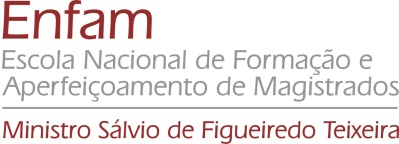 2. ORGANIZAÇÃO DOS CONTEÚDOS – Eixo Teórico
g) Psicologia judiciária;

h) Impacto econômico e social das decisões judiciais;

i) Direitos Humanos;

j) Direito Eleitoral;

k) Direito Sanitário;

l) Língua Portuguesa aplicada à linguagem jurídica;

m) O Juiz e a Mídia;

n) Gerenciamento Ambiental de Mato Grosso.
a) Difusão da cultura de conciliação como busca da paz social. Conciliação, Mediação e outros Métodos Consensuais de Solução de Conflitos;

b) Elaboração de decisões e sentenças e realização de audiências. (cível e criminal);

c) Relações interpessoais / interinstitucionais / Deontologia da Magistratura;

d) Ética;

e) Administração Judiciária;

f) Recursos da informação;
3
Escola Superior da Magistratura de Mato Grosso – ESMAGIS-MT  - Coordenador João Luiz Bettini de Albuquerque Lins – esmagis@tjmt.jus.br
WorkshopDiretores e Coordenadores Pedagógicos das Escolas Judiciais e de Magistratura
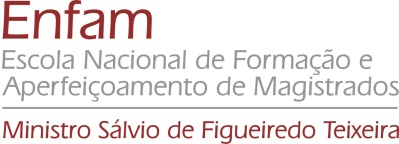 2. ORGANIZAÇÃO DOS CONTEÚDOS – Eixo Prático
Reuniões com Coordenadores do TJMT, a saber: Coordenadoria de Magistrados; Coordenadoria de Recursos Humanos; Coordenadoria de Informática, visando principalmente mostrar e dar conhecimento das finalidades de cada coordenadoria;

Visita às dependências do Tribunal de Justiça com o acompanhamento da Assessoria de Relações Públicas do TJMT;

Participação em Audiências da Turma Recursal do TJMT;

Análise de Processos e elaboração de decisões e sentenças. (cível,  criminal e Juizados Especiais);
e) Participação em Palestra na área de Violência Doméstica e Familiar contra a Mulher;

f) Palestra na área de Família e Sucessões;

g) Palestra na área de Questões Jurídicas relacionadas ao Meio Ambiente;

h) Palestra na área do Agronegócio;

i) Participação de 06 (seis) Alunos (representando a turma), no “I SEMINÁRIO SOBRE O DIREITO DE INTEGRAÇÃO NO MERCOSUL”
Escola Superior da Magistratura de Mato Grosso – ESMAGIS-MT  - Coordenador João Luiz Bettini de Albuquerque Lins – esmagis@tjmt.jus.br
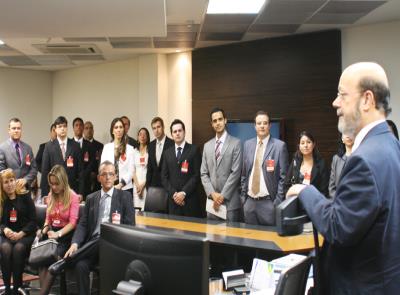 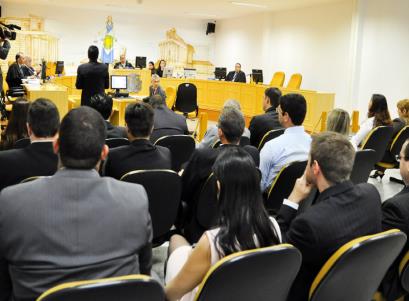 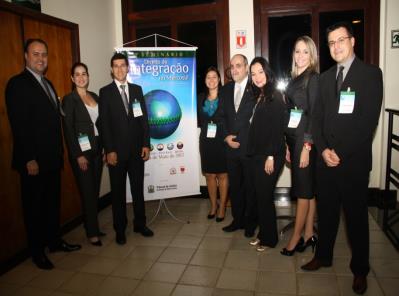 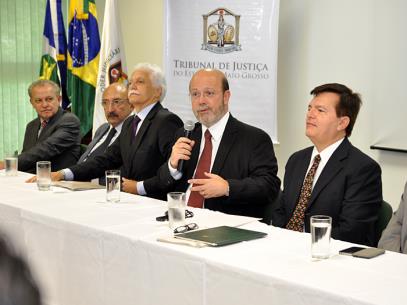 WorkshopDiretores e Coordenadores Pedagógicos das Escolas Judiciais e de Magistratura
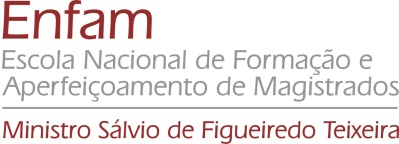 2. ORGANIZAÇÃO DOS CONTEÚDOS – Eixo Prático
j) Reunião com a Corregedoria-Geral da Justiça do Estado de Mato Grosso – CGJ;

K) Participação em audiências no Fórum da Comarca de Cuiabá, sob      a Coordenação do Diretor do Fórum.
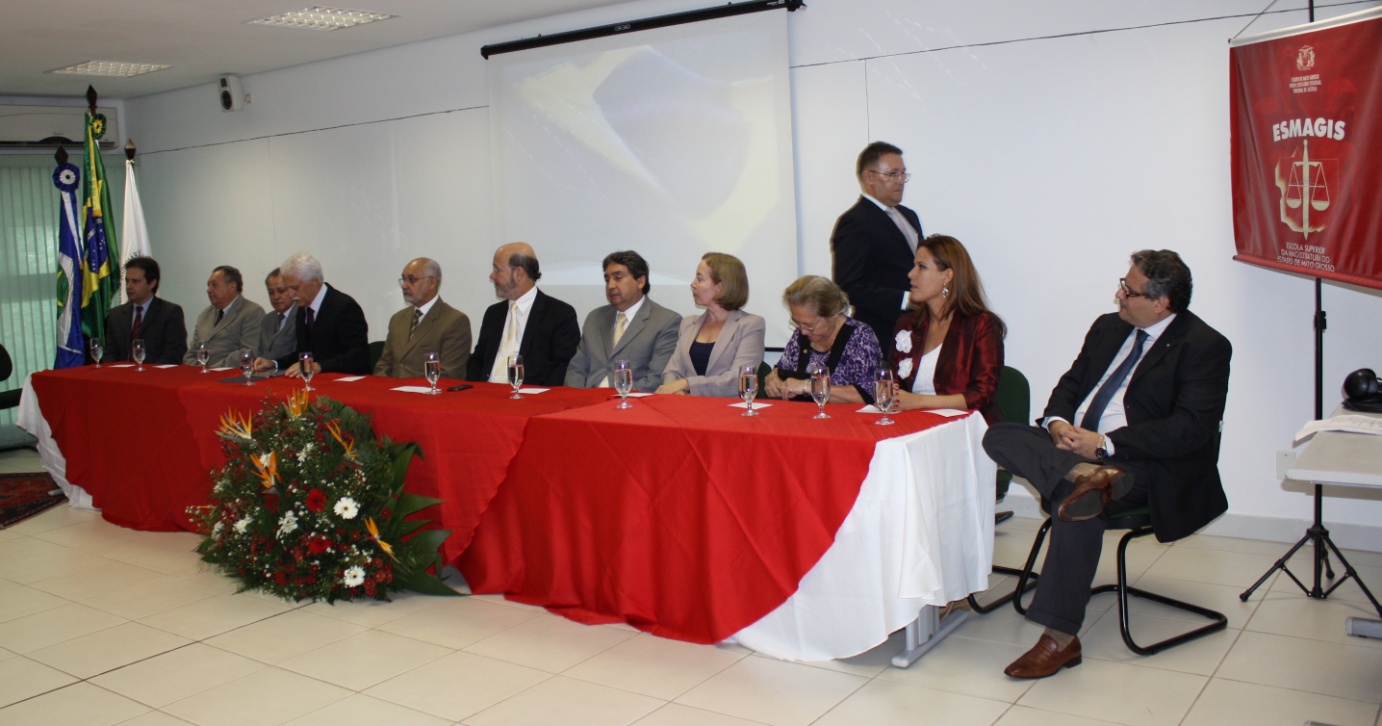 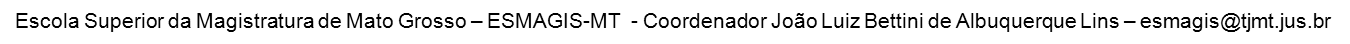 WorkshopDiretores e Coordenadores Pedagógicos das Escolas Judiciais e de Magistratura
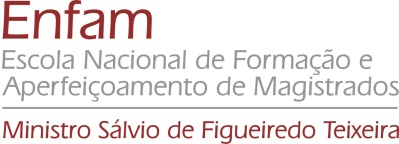 3. METODOLOGIA

Trabalho interativo, com aulas expositivo-dialogadas e práticas, voltadas para o desenvolvimento de habilidades e competências atinentes ao cotidiano forense. Desta forma, o trabalho pedagógico assumiu, com o foco escolhido, uma formação baseada na interação entre teoria e prática, desde o início do curso, com vistas ao aprimoramento dos candidatos, buscando instrumentá-los para futuras decisões.
7
Escola Superior da Magistratura de Mato Grosso – ESMAGIS-MT  - Coordenador João Luiz Bettini de Albuquerque Lins – esmagis@tjmt.jus.br
WorkshopDiretores e Coordenadores Pedagógicos das Escolas Judiciais e de Magistratura
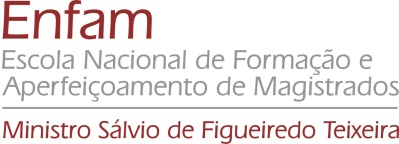 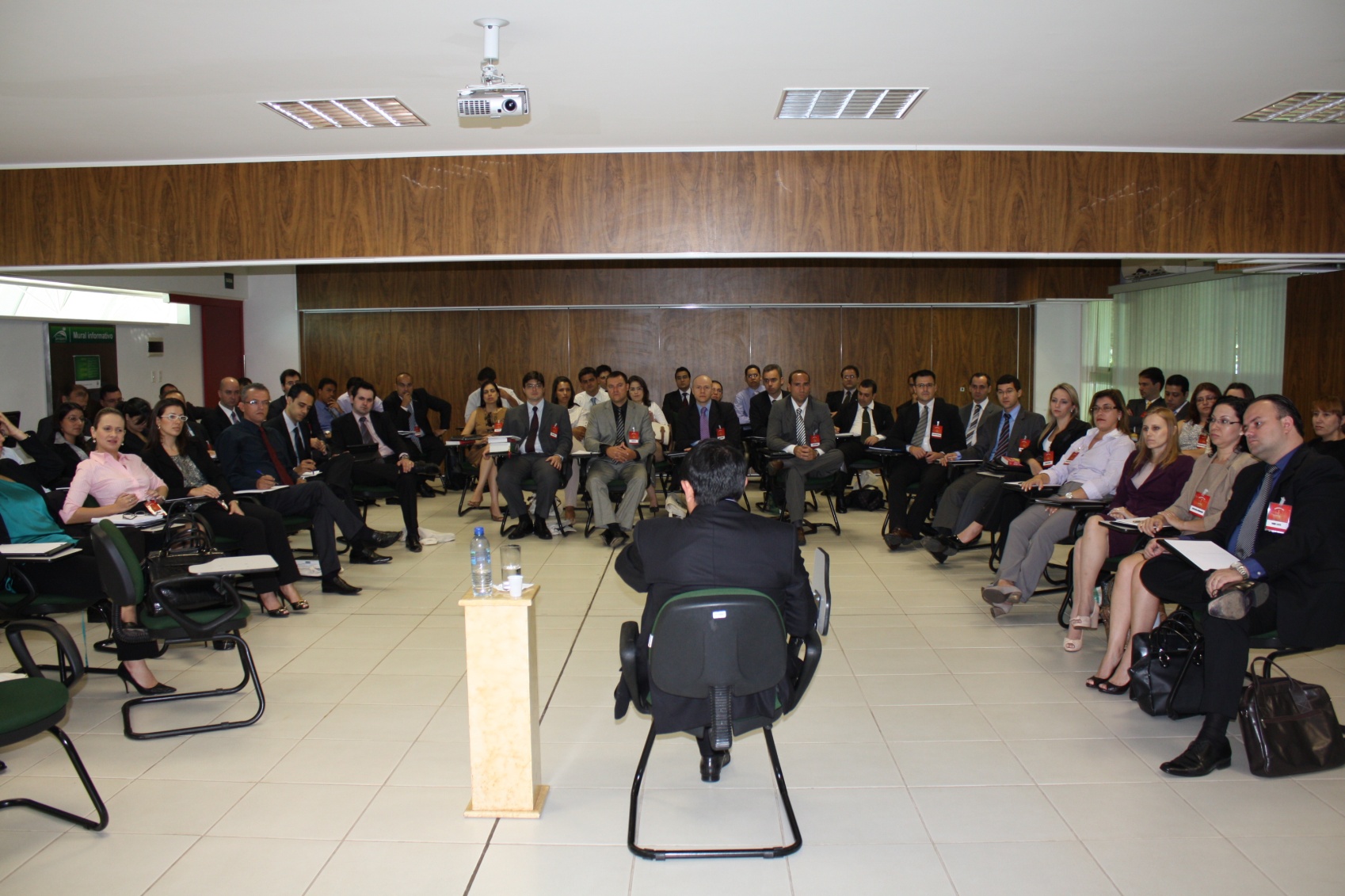 Escola Superior da Magistratura de Mato Grosso – ESMAGIS-MT  - Coordenador João Luiz Bettini de Albuquerque Lins – esmagis@tjmt.jus.br
WorkshopDiretores e Coordenadores Pedagógicos das Escolas Judiciais e de Magistratura
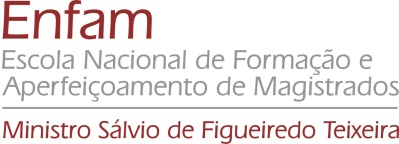 4. AVALIAÇÃO

Ao final de cada disciplina, verificou-se por meio de atividades práticas e estudos de caso, o conteúdo apreendido pelos candidatos, objetivando que tivessem adquirido capacidade para realizar análise e articulação de conceitos e de argumentos, de interpretação e valoração dos fenômenos jurídico-sociais, tendo uma postura que fomentasse a aptidão para o tratamento jurisdicional consoante às prerrogativas do Estado de Direito Democrático.
9
Escola Superior da Magistratura de Mato Grosso – ESMAGIS-MT  - Coordenador João Luiz Bettini de Albuquerque Lins – esmagis@tjmt.jus.br
WorkshopDiretores e Coordenadores Pedagógicos das Escolas Judiciais e de Magistratura
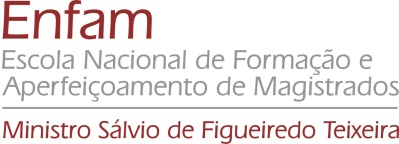 5. O CURSO EM NÚMEROS
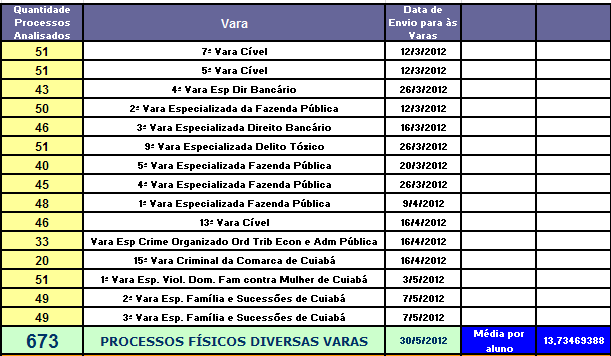 Escola Superior da Magistratura de Mato Grosso – ESMAGIS-MT  - Coordenador João Luiz Bettini de Albuquerque Lins – esmagis@tjmt.jus.br
WorkshopDiretores e Coordenadores Pedagógicos das Escolas Judiciais e de Magistratura
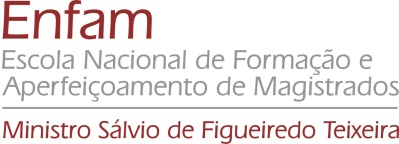 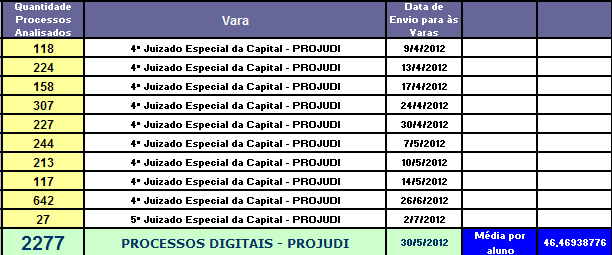 Escola Superior da Magistratura de Mato Grosso – ESMAGIS-MT  - Coordenador João Luiz Bettini de Albuquerque Lins – esmagis@tjmt.jus.br
WorkshopDiretores e Coordenadores Pedagógicos das Escolas Judiciais e de Magistratura
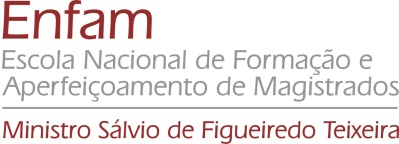 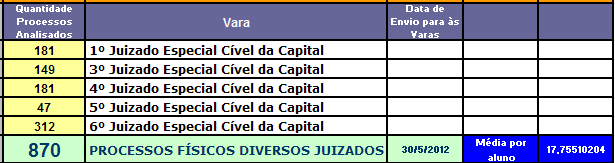 Escola Superior da Magistratura de Mato Grosso – ESMAGIS-MT  - Coordenador João Luiz Bettini de Albuquerque Lins – esmagis@tjmt.jus.br
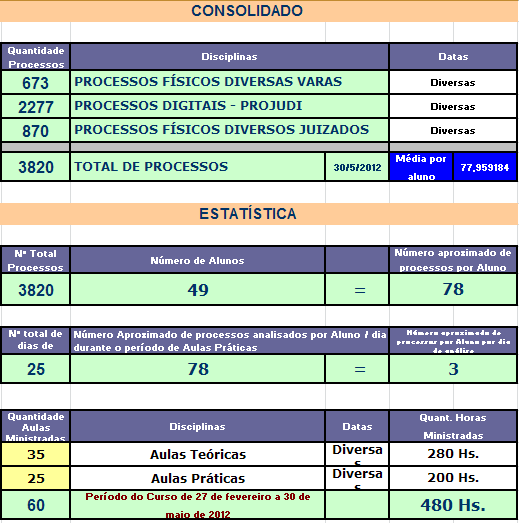 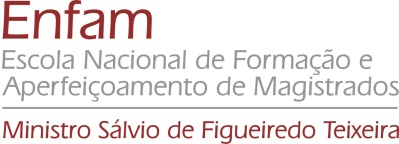 Escola Superior da Magistratura de Mato Grosso – ESMAGIS-MT  - Coordenador João Luiz Bettini de Albuquerque Lins – esmagis@tjmt.jus.br
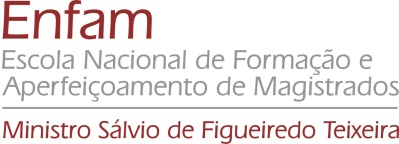 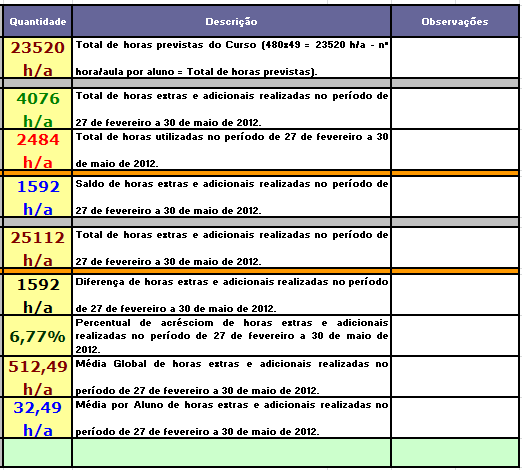 Escola Superior da Magistratura de Mato Grosso – ESMAGIS-MT  - Coordenador João Luiz Bettini de Albuquerque Lins – esmagis@tjmt.jus.br
WorkshopDiretores e Coordenadores Pedagógicos das Escolas Judiciais e de Magistratura
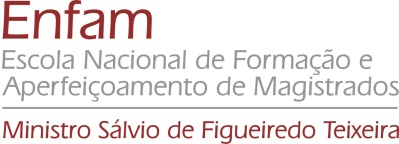 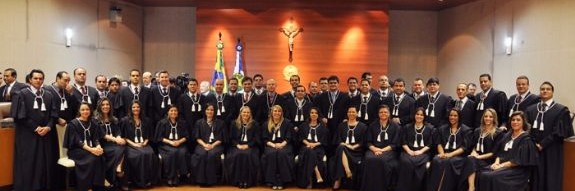 Escola Superior da Magistratura de Mato Grosso – ESMAGIS-MT  - Coordenador João Luiz Bettini de Albuquerque Lins – esmagis@tjmt.jus.br